স্বাগতম
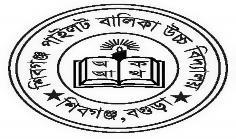 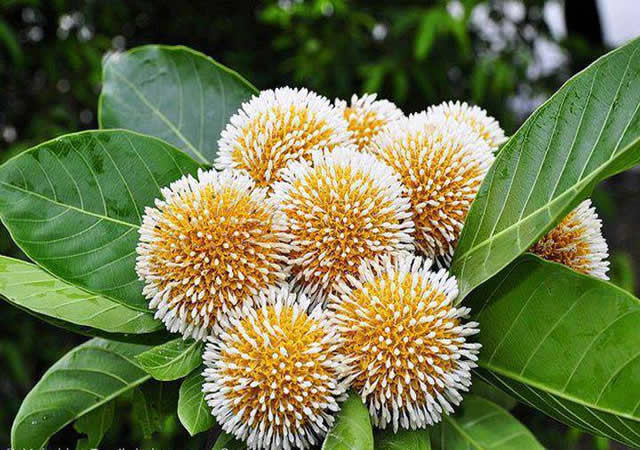 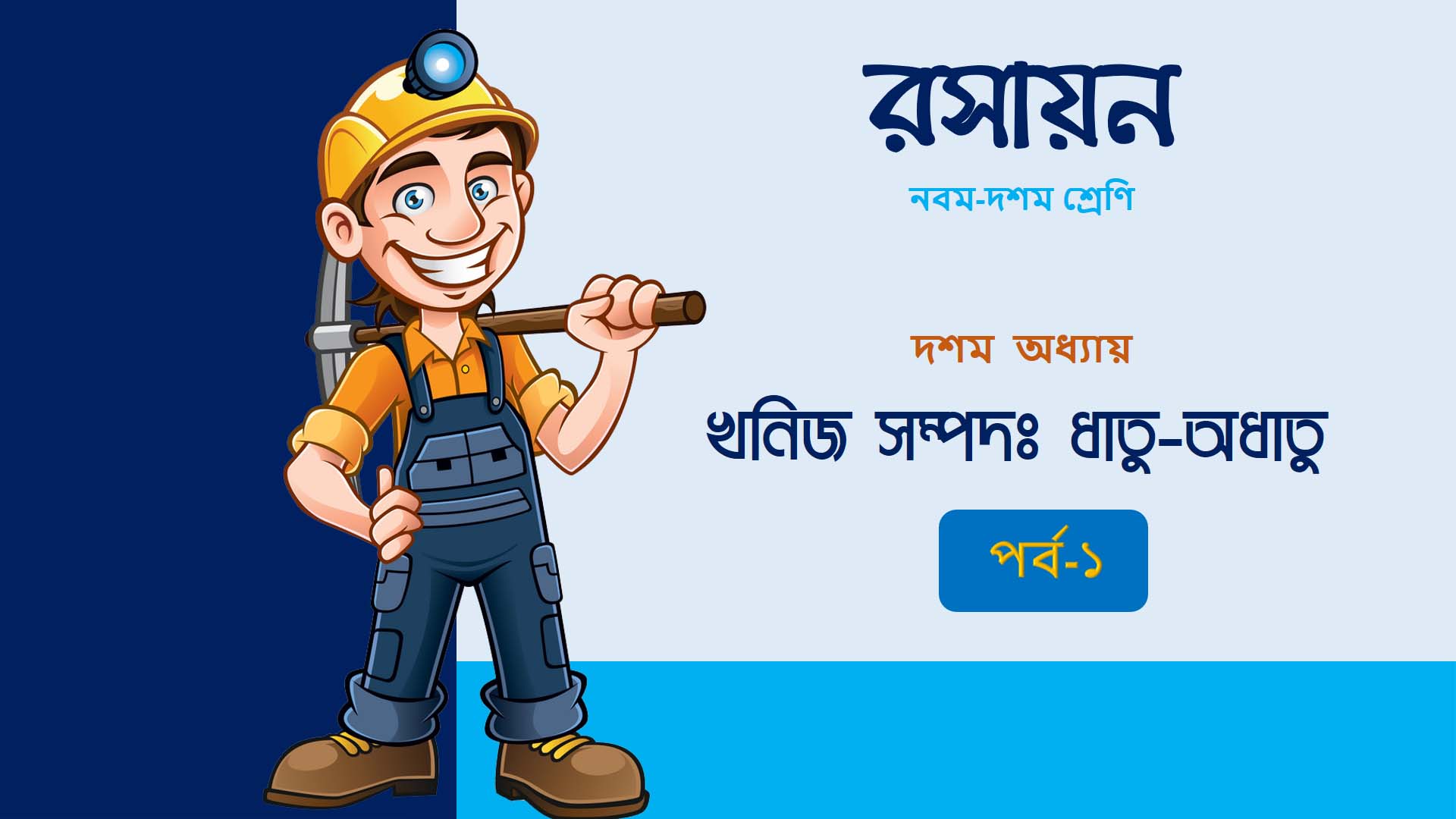 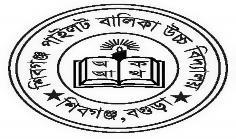 শিক্ষক পরিচিতি
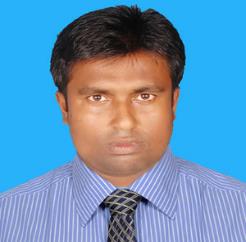 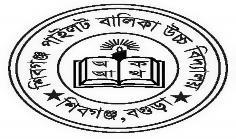 শ্রেণি: দশম
 বিষয়: রসায়ন
অধ্যায়: খনিজ সম্পদ ধাতু ওঅধাতু 
  সময়: ৫০ মিনিট
মোঃমোজাফফর হোসেন
            বিএসসি (অনার্স),এম এস সি (পদার্থ)
                   বি  এড (প্রথম শ্রেনী)
                সহকারি শিক্ষক (বিজ্ঞান)
  শিবগঞ্জ পাইলট বালিকা উচ্চ বিদ্যালয়, শিবগঞ্জ,বগুরা
   Email:mozaffar192663@gmail.com
      মোবাইলঃ০১৭৩৮১৯২৬৬৩
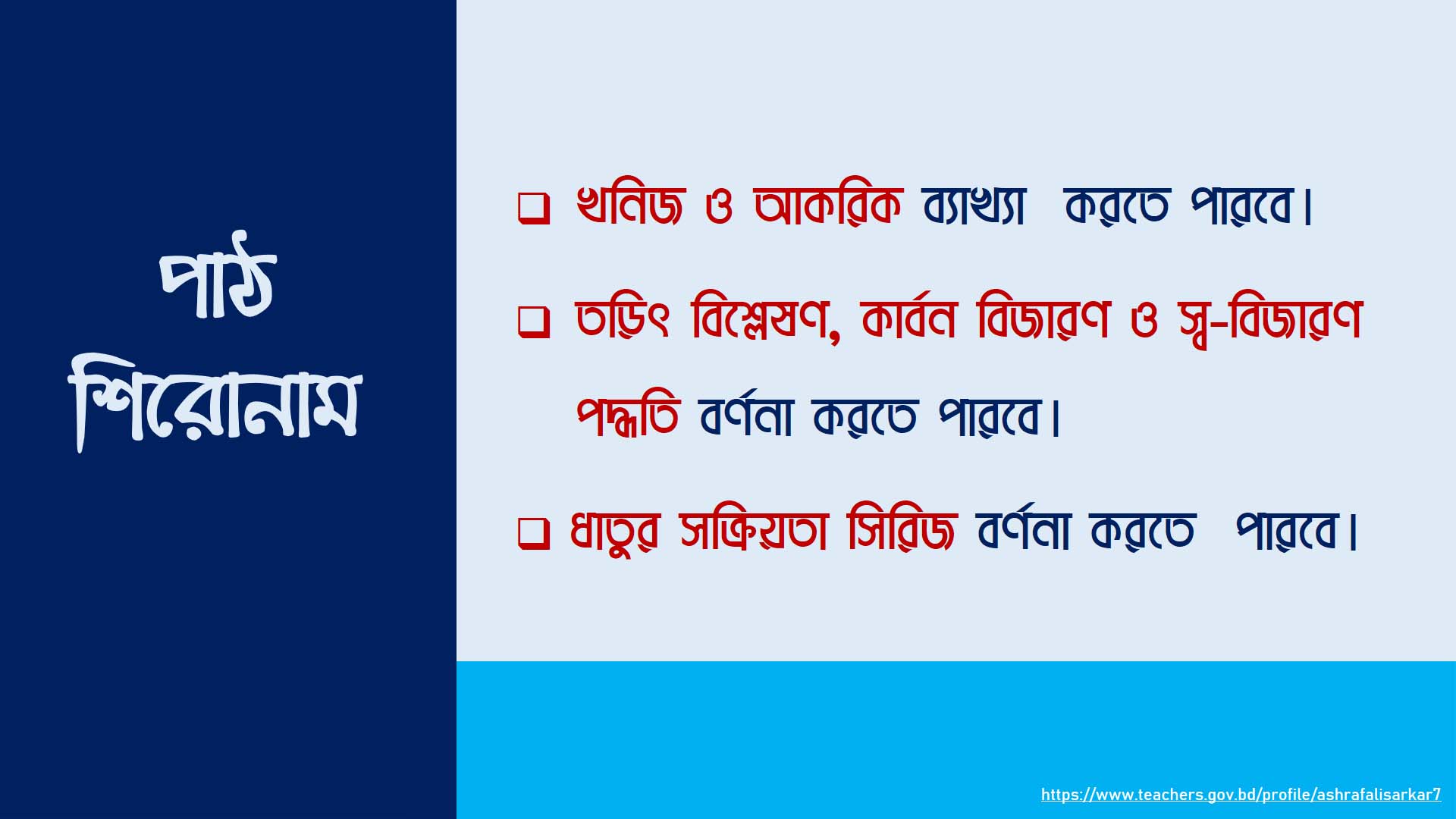 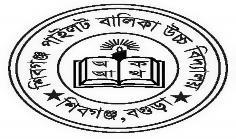 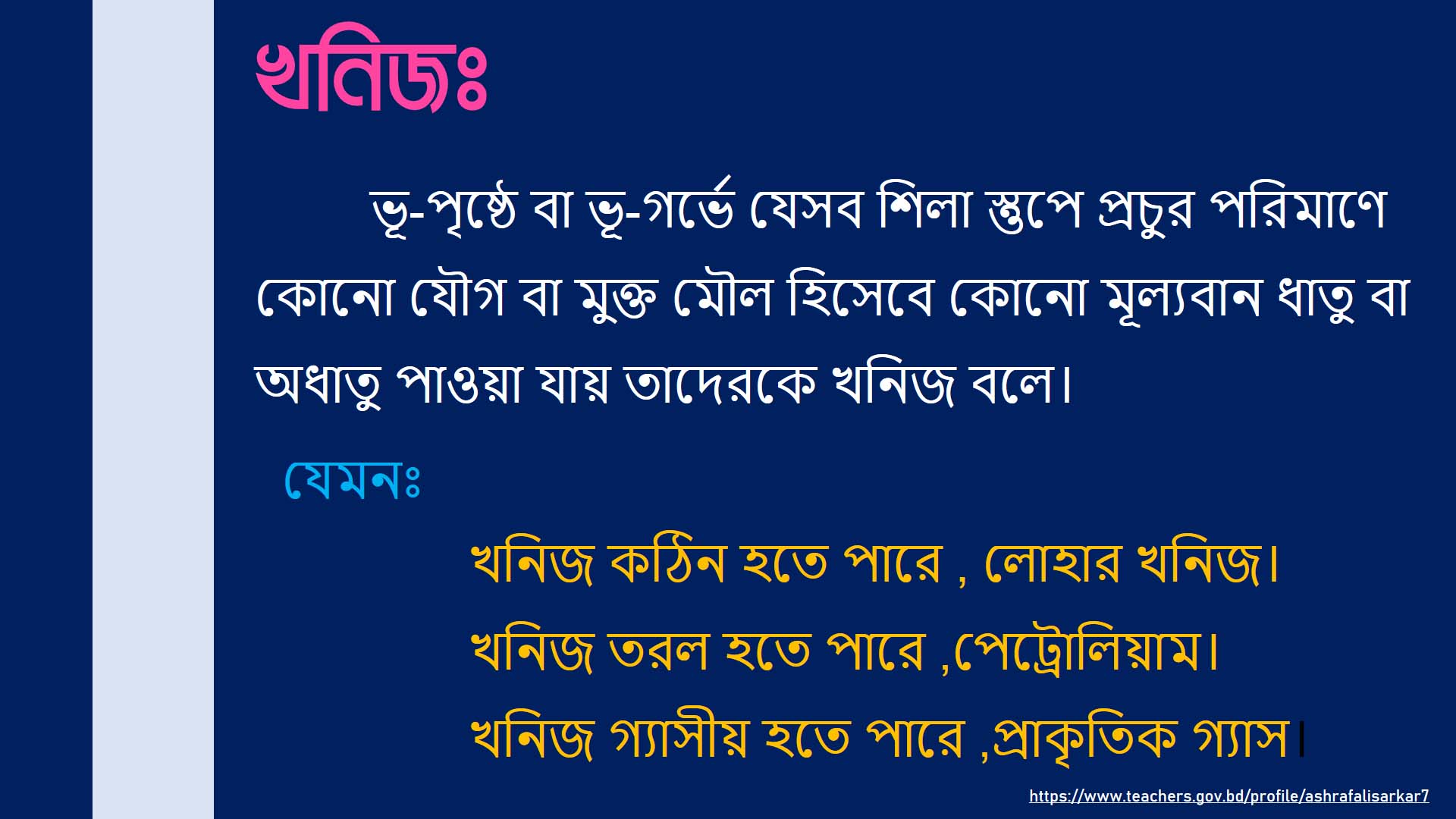 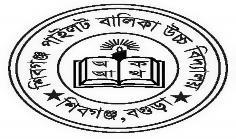 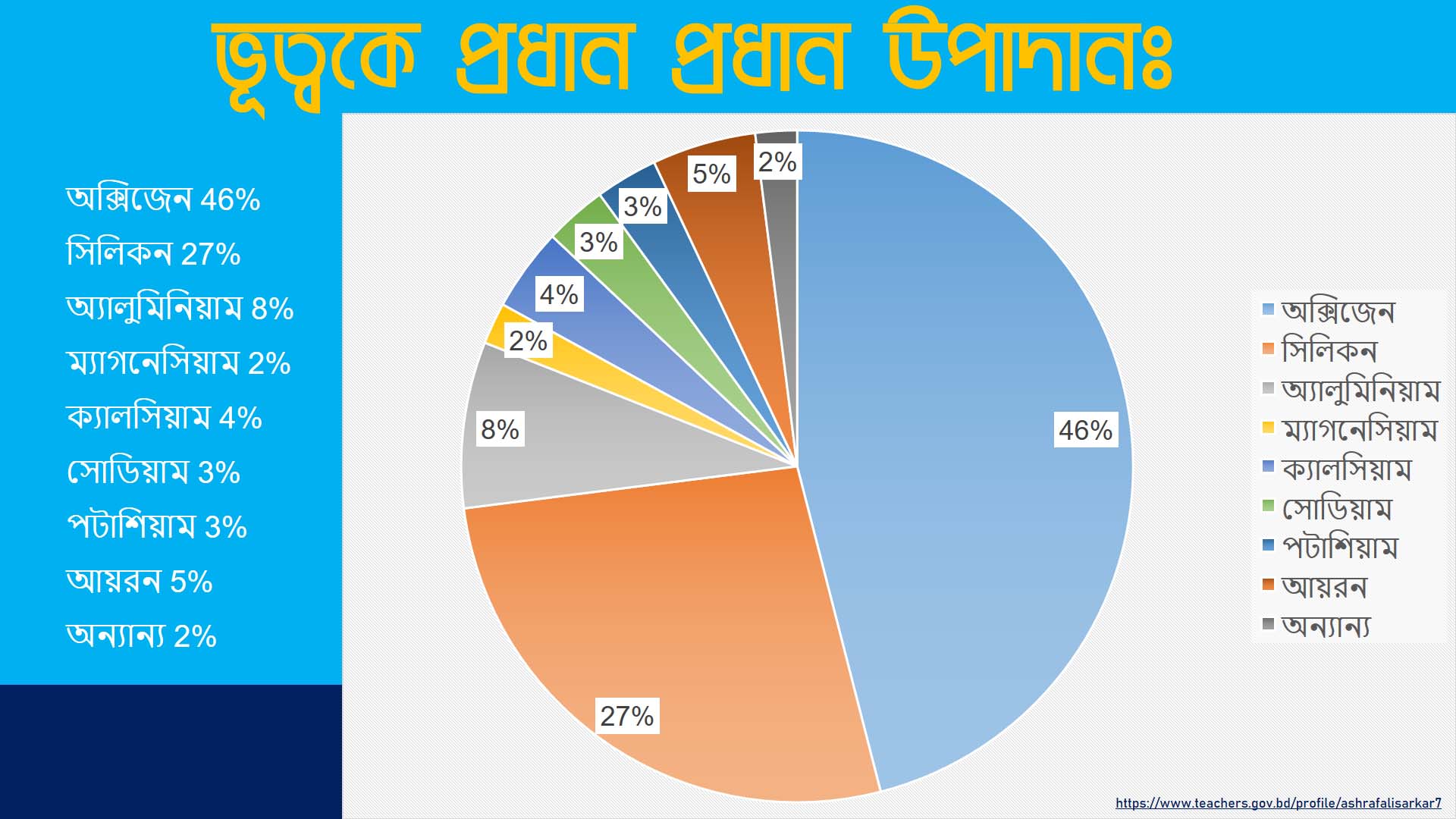 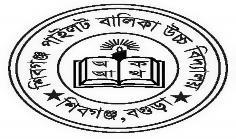 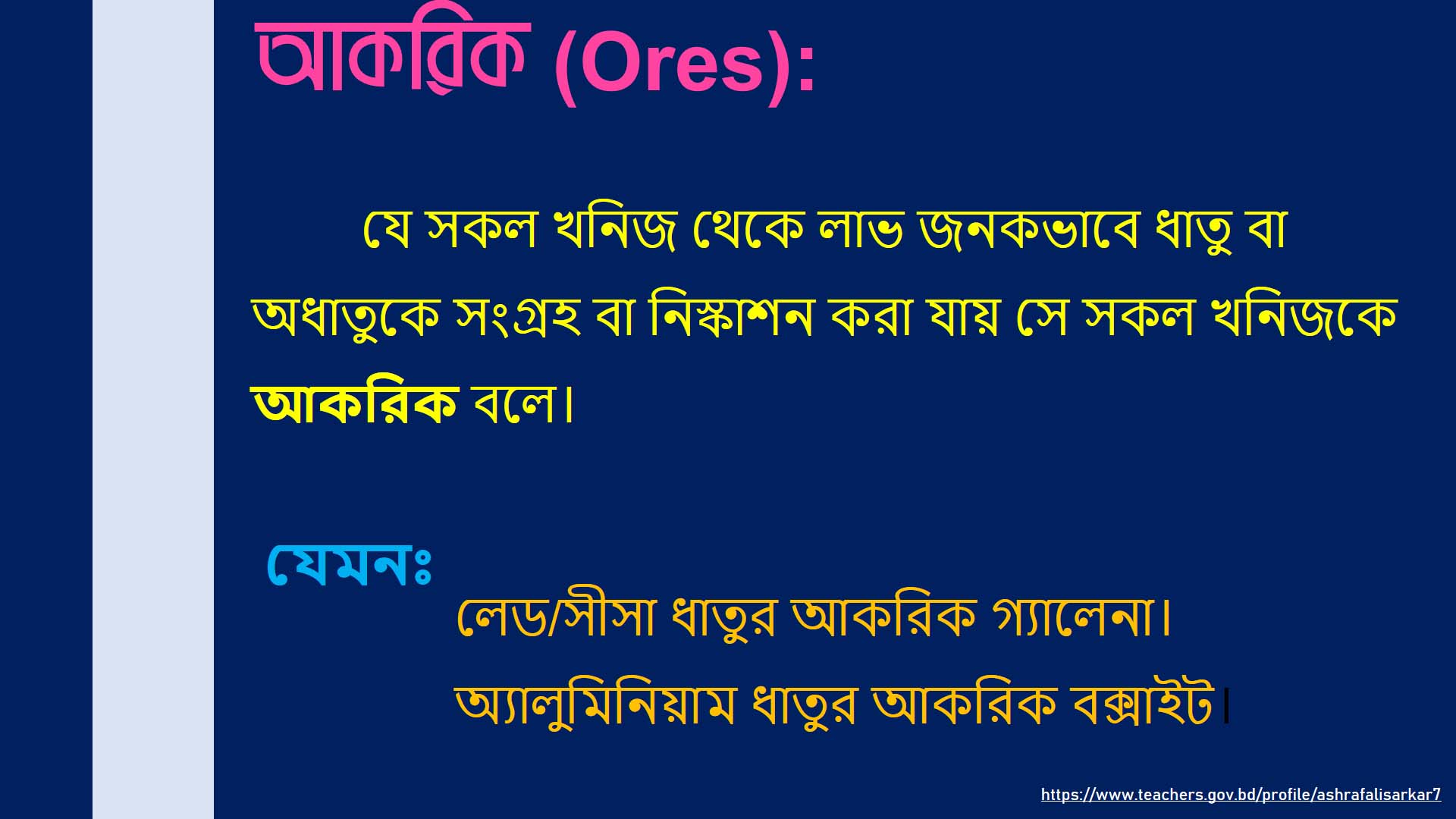 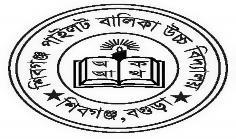 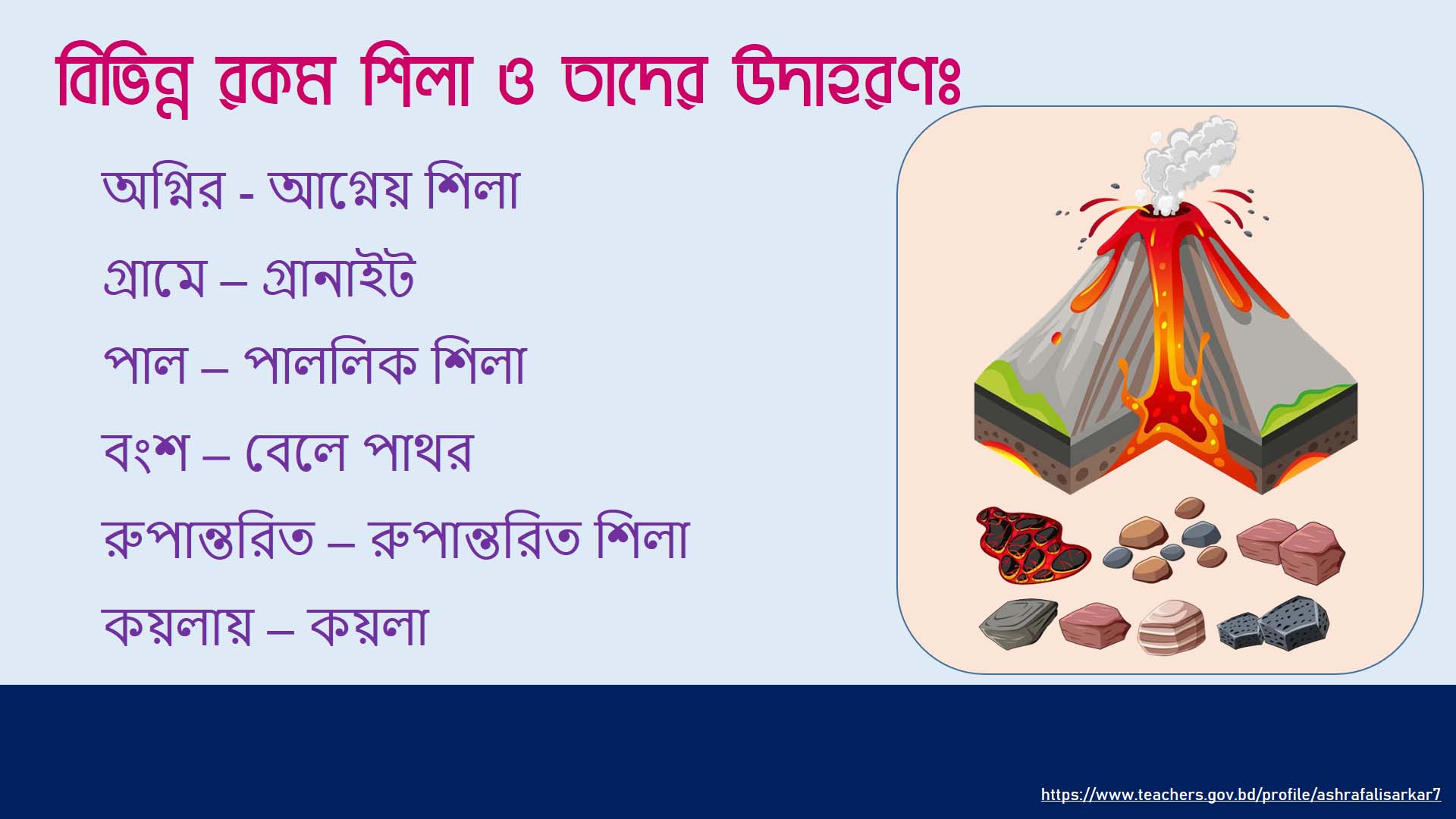 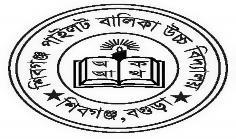 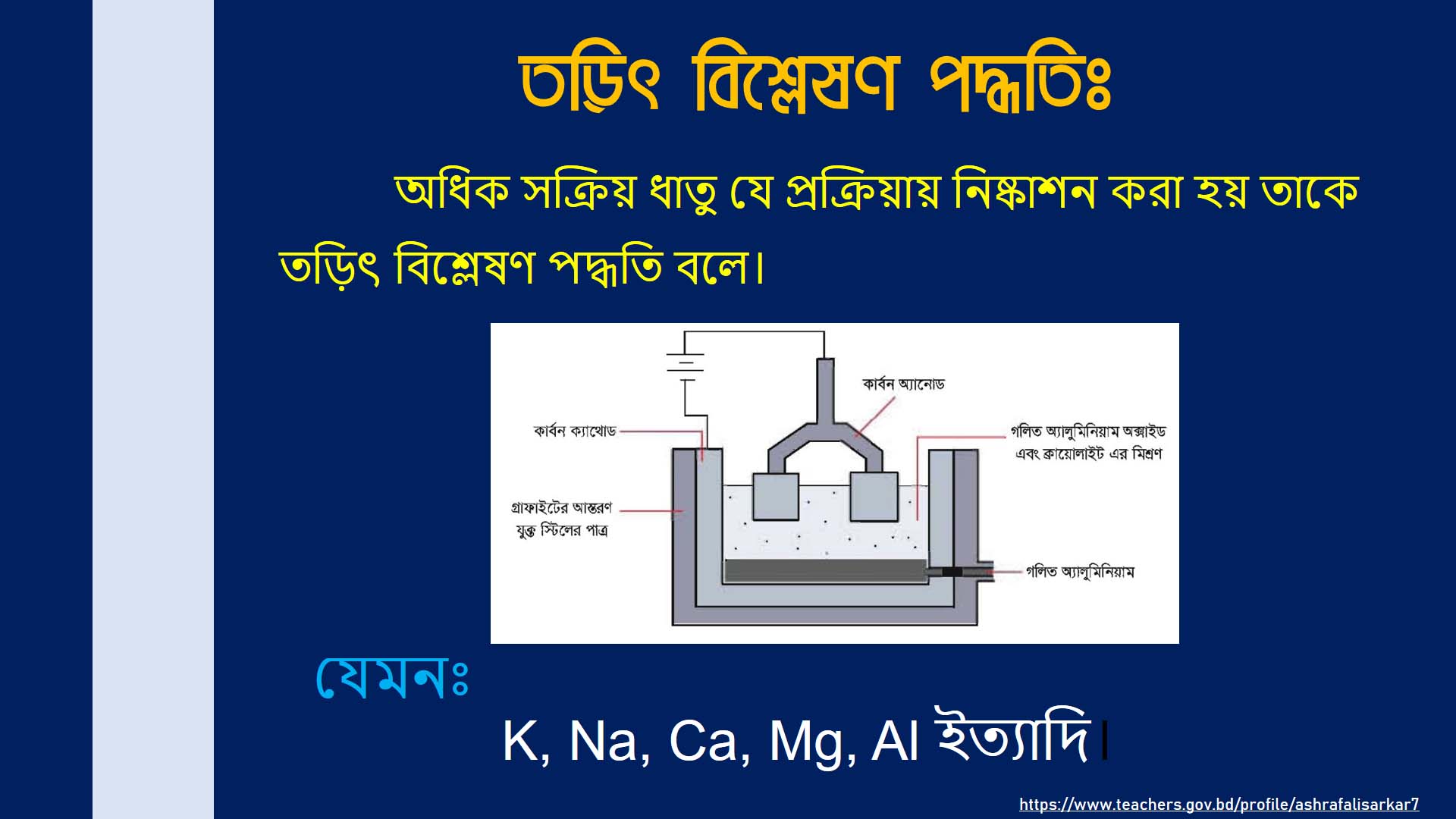 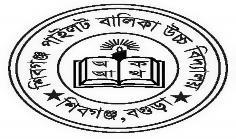 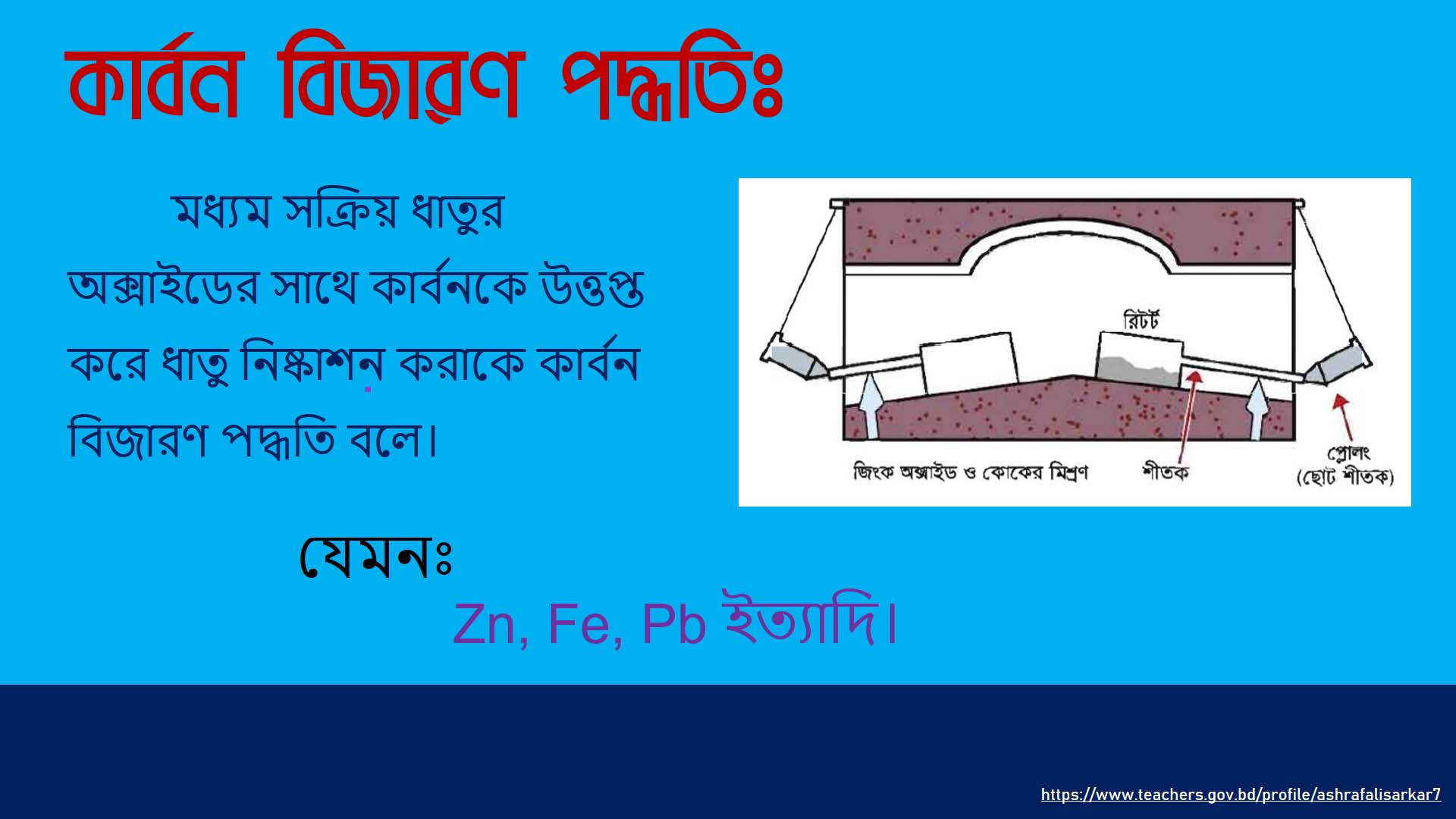 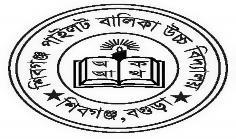 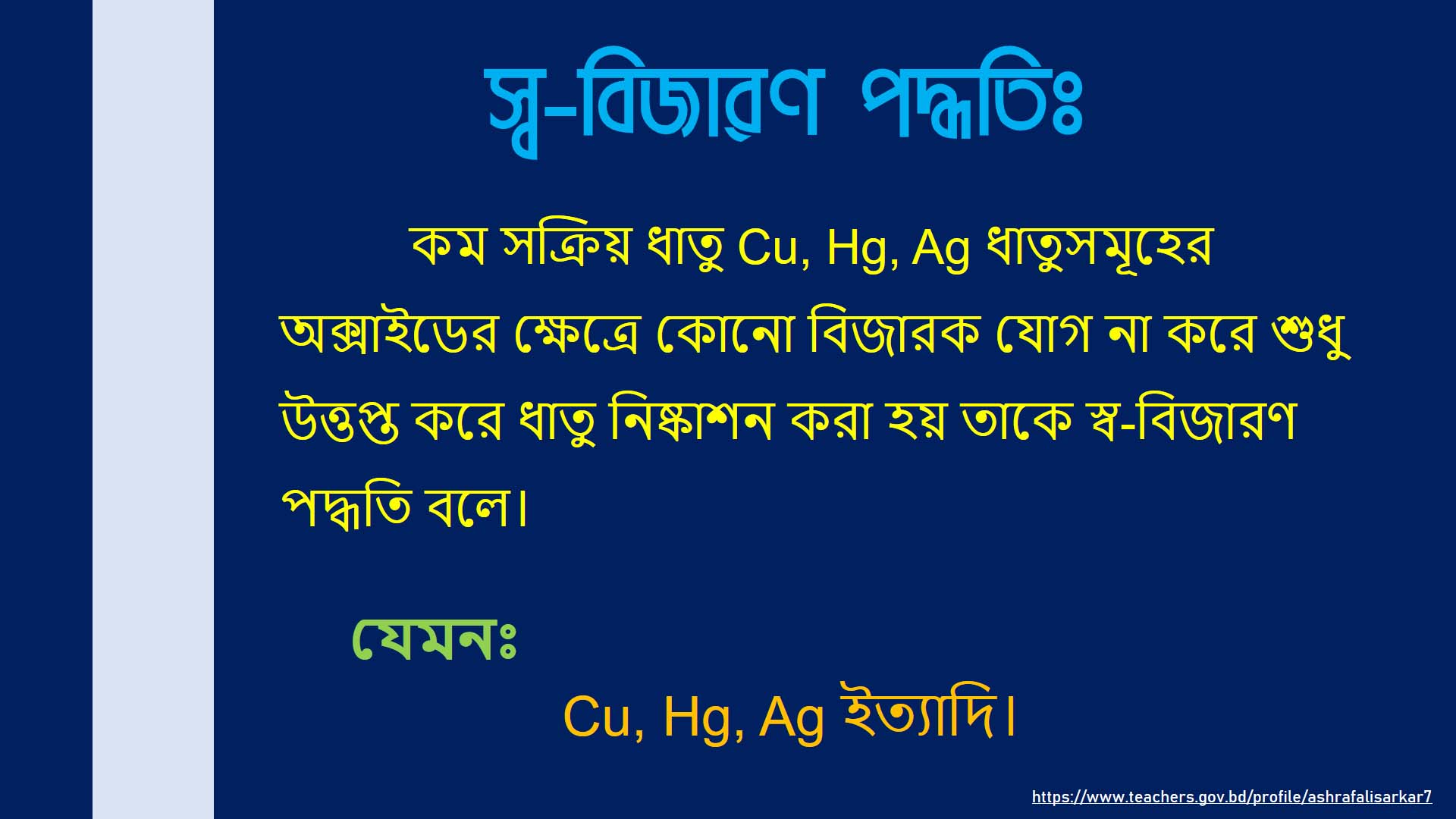 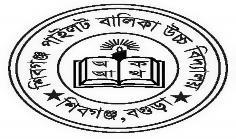 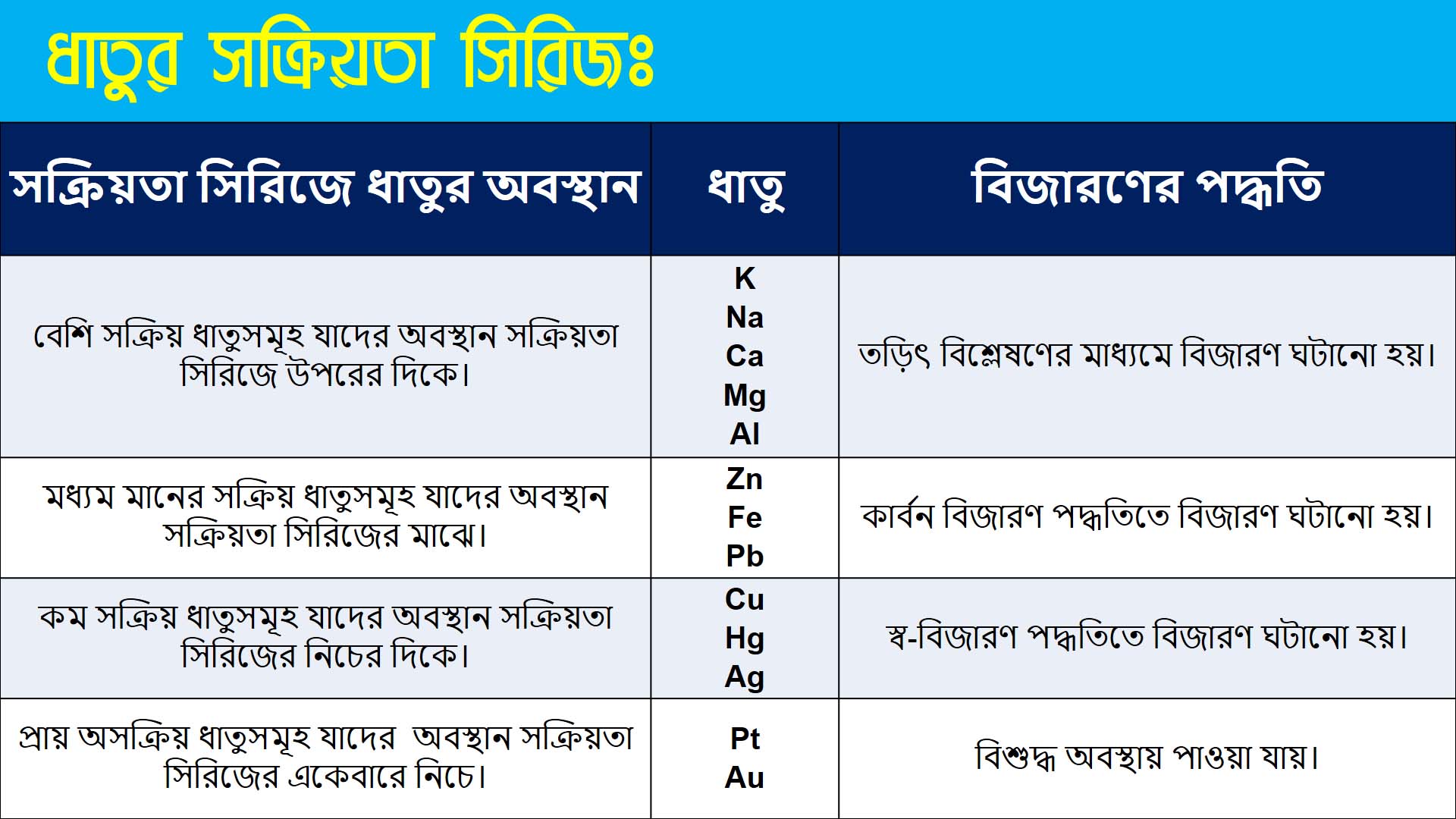 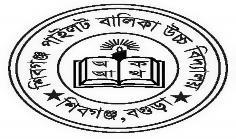 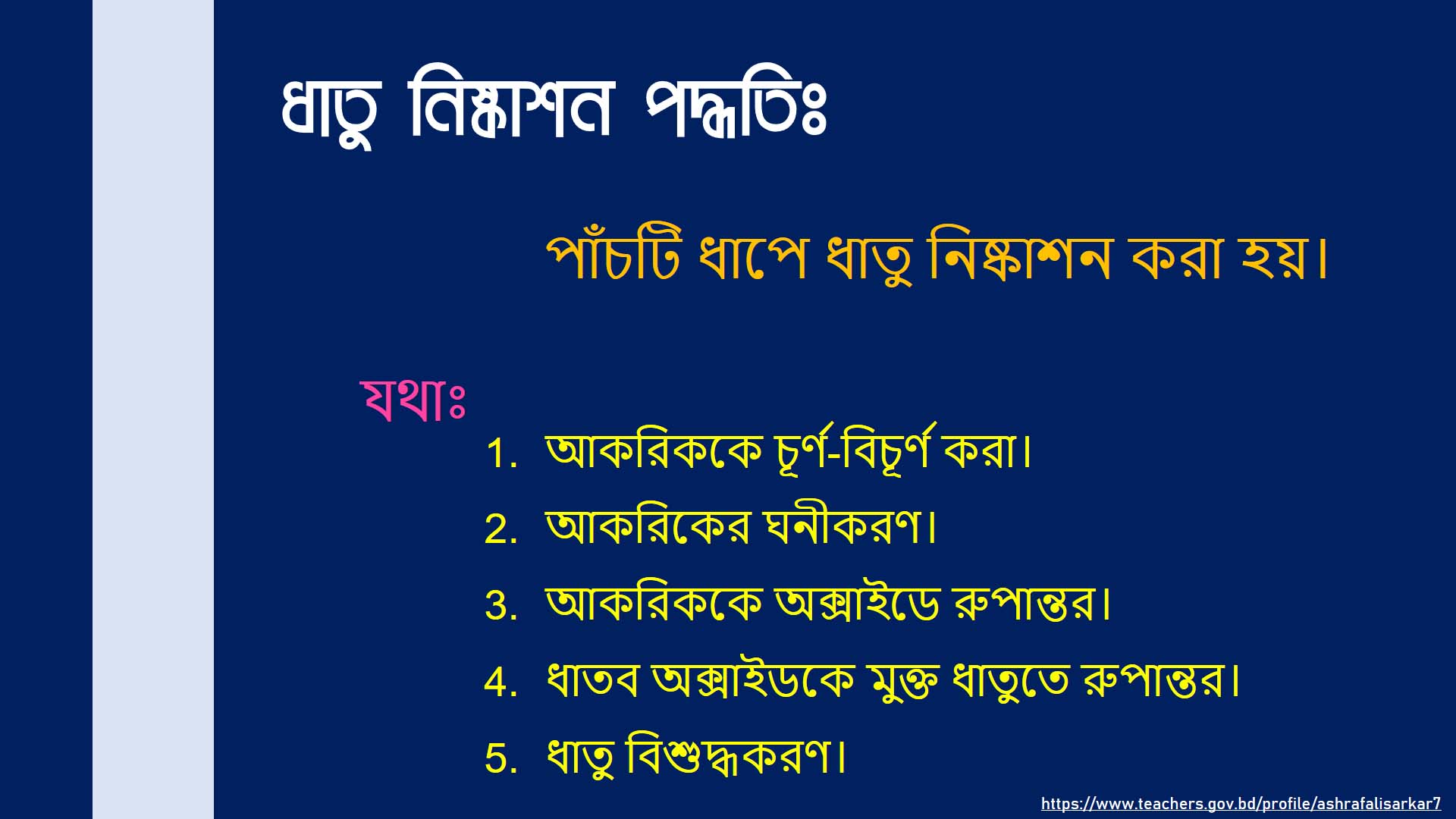 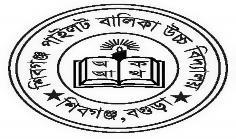 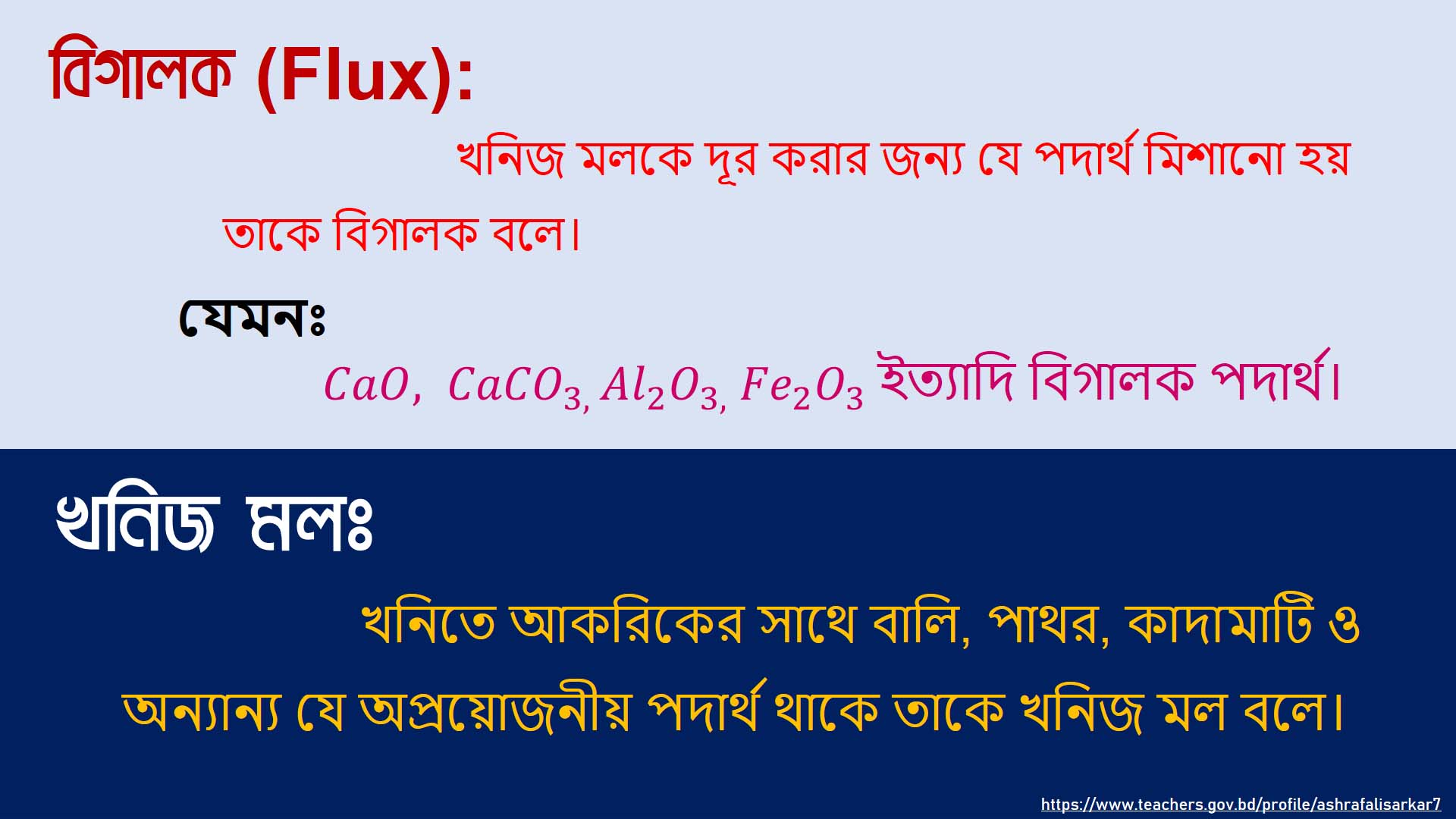 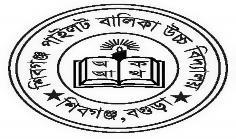 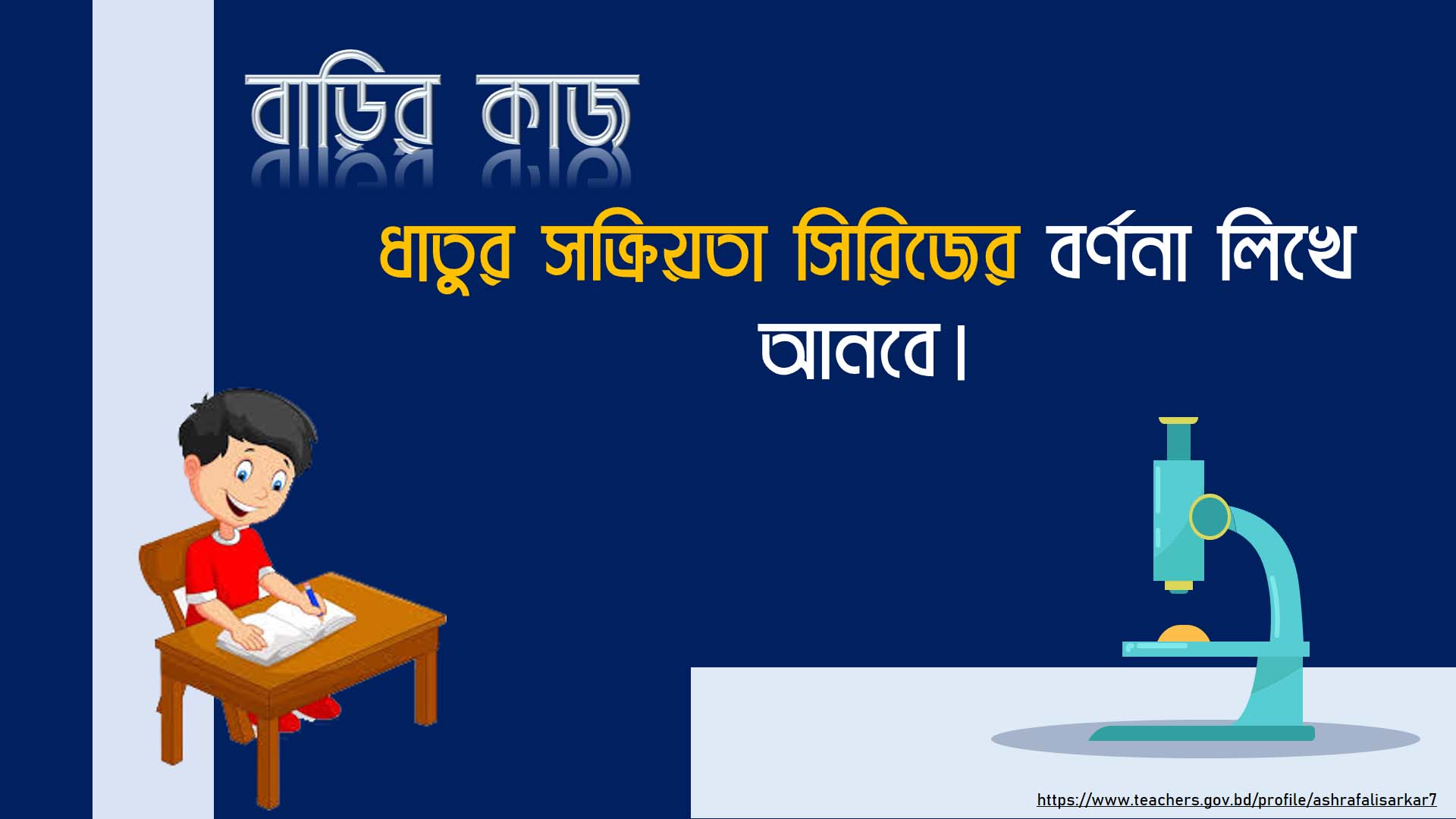 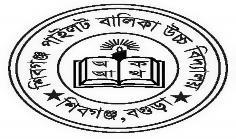 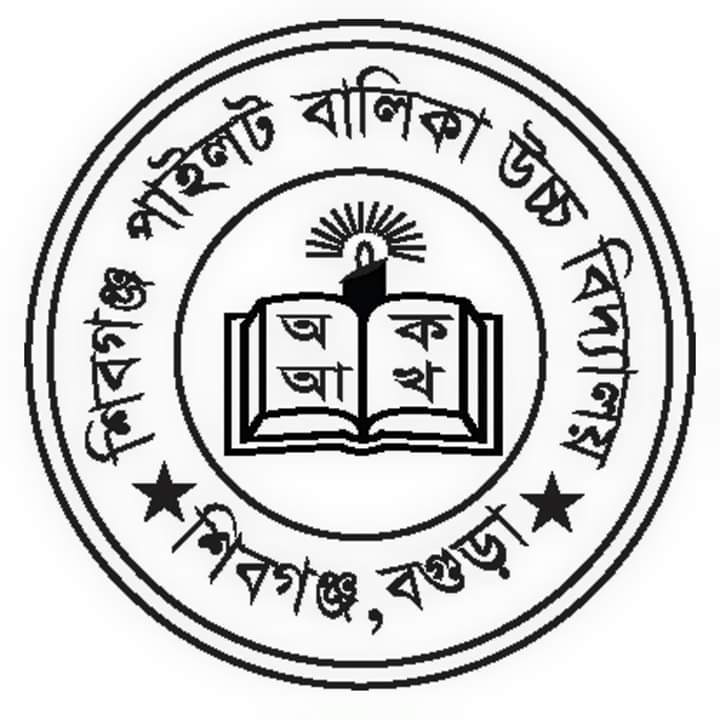 ধন্যবাদ
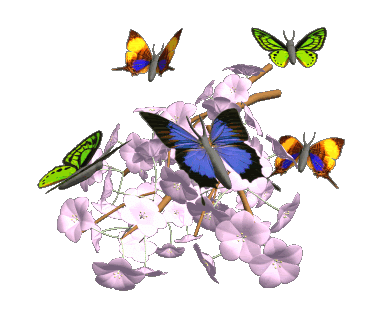